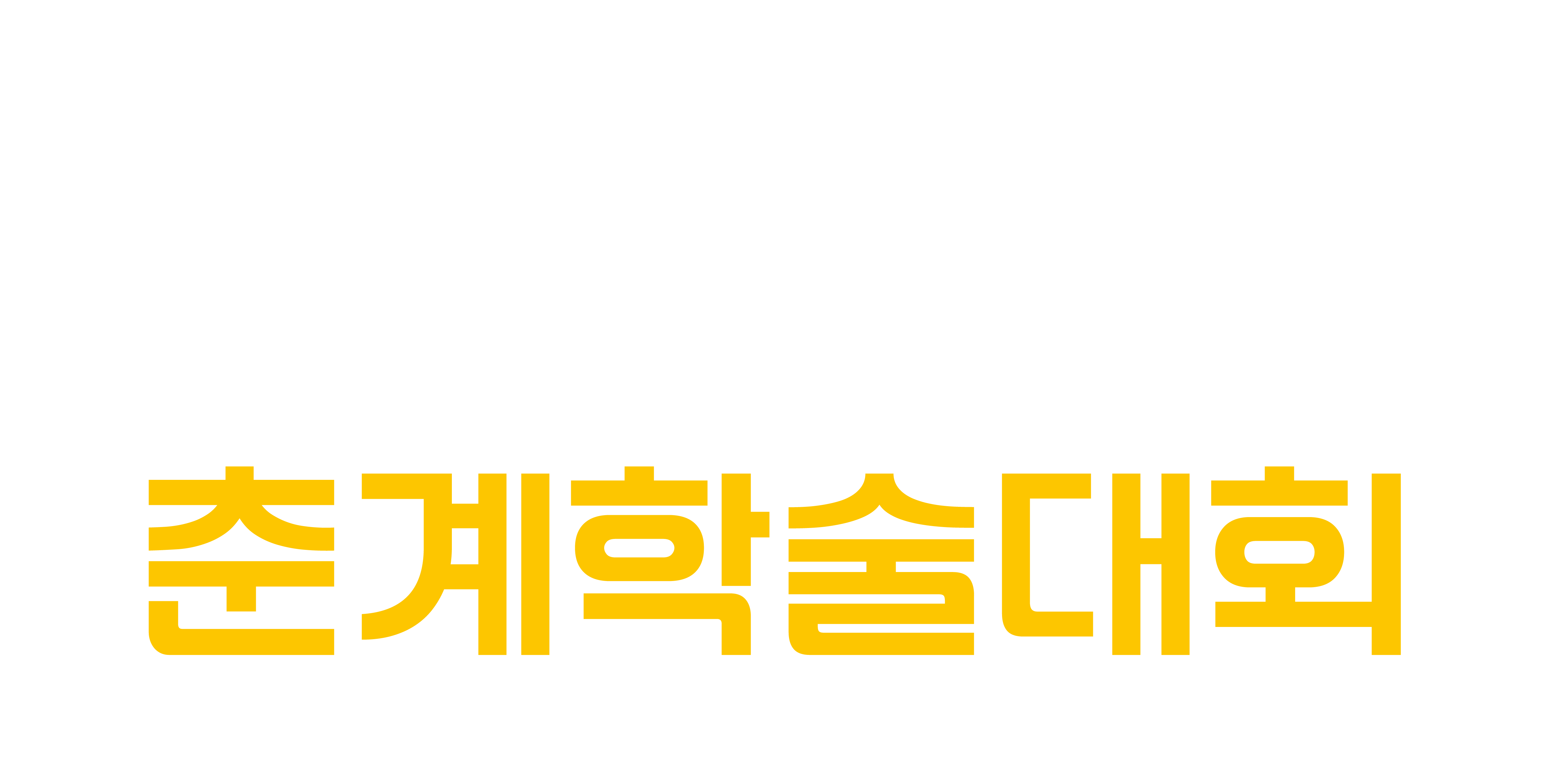 Title(영문으로 작성하여 주십시오.)
Gildong Hong1, Jessica Kim2
(발표저자의 경우, 밑줄로 표시하여 주십시오.)
1Department, Affiliation, Country, 2Department, Affiliation, Country
(성함과 소속은 국문/영문 중 선택하시어 작성하여 주십시오.)
Ex) Background
Ex) Body Contents
※ 작성 및 제출 안내
제목(Title)은 영문으로 작성하여 주십시오.
성함과 소속은 국/영문 중 선택하시어 작성하여 주십시오. 
언어(본문): 국/영문 중 선택
Font: 기본 글자체로 작성하여 주십시오.
-국문: 맑은 고딕, 돋움체, 바탕체 등
-영문: Arial, Calibri, Times New Roman 등
글자 크기: 최소 36 포인트~ 
필수 요소(본문): Background, Methods & Materials, Results, Conclusions
선택사항: Keywords
포스터 전시를 위한 최종 파일은 PPT와 PDF 파일 2종으로 제출하여 주시기 바랍니다.
- 파일명 : [초록접수번호] 초록 제목
- 제출기한: 2024년 2월 25일(일)
※ 기한 내 제출하여 주신 포스터의 경우, 학회에서 출력 및 부착을 진행할 예정입니다.
제출처: ksso@into-on.com
포스터는 A0 사이즈로 제작됩니다.(W84.1 x H118.9)